There Were Three Crosses
Text: 
Luke 23:33
[Speaker Notes: Prepared by Nathan L Morrison
All Scripture given is from NASB unless otherwise stated

For further study, or if questions, please Call: 804-277-1983 or Visit www.courthousechurchofchrist.com

Based on an article by Bobby Thompson in Speaking Truth In Love, 2008]
Intro
Calvary (Latin calvaria: “The Skull;” Heb. Golgotha:         “A Skull;” Gr. kranion: “The Skull”)
The word is found one time in the N.T. in Luke 23:33 (KJV & NKJV)
NASB Luke 23:33 gives Calvary’s translation: “The Skull” (G2898 kranion)
Luke 23:33 (NKJV)
33.  And when they had come to the place called Calvary, there they crucified Him, and the criminals, one on the right hand and the other on the left.
Matthew 27:33
33.  And when they came to a place called Golgotha, which means Place of a Skull,
Mark 15:22
22.  Then they brought Him to the place Golgotha, which is translated, Place of a Skull.
John 19:17
17.  They took Jesus, therefore, and He went out, bearing His own cross, to the place called the Place of a Skull, which is called in Hebrew, Golgotha.
Golgotha (G1115) is H1538: “gulgoleth”: A skull (G2898 kranion)
There Were Three Crosses
Intro
There were three crosses at Calvary (Golgotha)
Matthew 27:38
38.  At that time two robbers were crucified with Him, one on the right and one on the left.
Luke 23:33
33.  When they came to the place called The Skull, there they crucified Him and the criminals, one on the right and the other on the left.
John 19:18
18.  There they crucified Him, and with Him two other men, one on either side, and Jesus in between.
Mark 15:27
27.  They crucified two robbers with Him, one on His right and one on His left.
The crosses of Calvary represent three different death scenes, each with its own lesson!
There Were Three Crosses
The Cross of Impenitence
This is the picture of one dying in sin. 
Over this cross could be written 3 words…
Lawlessness
Mt. 27:38; Mk. 15:27; Lk. 23:33: He was a robber, a criminal
Hardness
Mt. 27:44: He hurled the same insults as the Jewish leaders (27:41-43).
Temporal
Lk. 23:39: He wasn’t thinking of his soul and eternity, but the saving of his body (carnal minded, temporal salvation).
He wanted saving from the cross, but on his terms – “Abused,” and demanded.
Luke 23:39: 
One of the criminals who were hanged there was hurling abuse at Him, saying, "Are You not the Christ? Save Yourself and us!"
There Were Three Crosses
The Cross of Impenitence
This is the picture of one dying in sin. 
Over this cross could be written 3 words…
Lawlessness, Hardness, Temporal
The Lesson
Jesus never promised to save us from the cross, but through His cross – Eph. 2:16
We cannot be saved on our own terms, but must submit to Christ- Heb. 5:9
The impenitent & lawless heart will die in its sins – Mt. 7:21-23; Lk. 13:3; Mk. 16:16; Jn. 8:24
Saints should suffer for being Christ-like (Christians), not as lawbreakers – I Pet. 4:14-16
The death of the impenitent heart is a picture of judgment and eternal punishment!
There Were Three Crosses
The Cross of Repentance
This is the picture of one dying to sin (Mt. 27:38, 43-44; Mk. 15:27; Lk. 23:33) Over this cross could be written 3 words…
Belief
Lk. 23:40-41: He rebuked the impenitent thief out of righteous indignation!
He rebuked the other robber, showing he believed in and feared God!
Remorse
Lk. 23:40-41: He admitted guilt and accepted the punishment as just.
Luke 23:40-41: 
 40.  But the other answered, and rebuking him said, "Do you not even fear God, since you are under the same sentence of condemnation?
 41.  "And we indeed are suffering justly, for we are receiving what we deserve for our deeds; but this man has done nothing wrong.
Eternal
Lk. 23:42: This man looked to Jesus for eternal salvation.
Lk. 23:43: “Truly I say to you, today you shall be with Me in Paradise.”
Cannot be used as it is today to prove salvation without baptism!
There Were Three Crosses
The Cross of Repentance
This is the picture of one dying to sin. Over this cross could be written 3 words…
Belief, Remorse, Eternal
The Lesson
Must believe in Christ and fear God (Eccl. 12:13-14).
Make no demands, or try to be saved your way, but submit to Christ’s authority – Mk. 16:16
Accept responsibility for our actions and sins, and turn to Christ! (Acts 2:38)
The death of a repentant heart is the picture of pardon and eternal reward!
There Were Three Crosses
The Cross of Sacrifice
This is the picture of one dying for sin.
Over this cross could be written 3 words …
Sinless
II Cor. 5:21: For us He endured the mockery, the scourging, the crown of thorns, the humiliation, and the cross of criminals, the Just for unjust! 
(I Pet. 3:18)
Forgiveness
Lk. 23:34: He prayed for forgiveness for His accusers and abusers.
Ephesians 1:7
In Him we have redemption through His blood, the forgiveness of our trespasses, according to the riches of His grace
Love
Jn. 3:16: The motivation for such sacrifice: Love!
Rom. 5:8: Love is sacrificial, and that day Christ demonstrated the love of God!
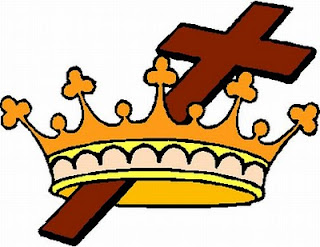 There Were Three Crosses
The Cross of Sacrifice
This is the picture of one dying to sin. Over this cross could be written 3 words…
Sinless, Forgiveness, Love
The Lesson
In Christ is forgiveness, love, and hope
“There is no other name under heaven that has been given among men by which we must be saved.” (Acts 4:10, 12)
The death of Christ is a picture of the love of God & the eternal hope of man!
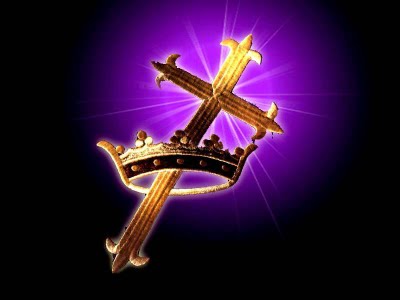 There Were Three Crosses
Conclusion
The crosses of the thieves demonstrate two attitudes: 
The impenitent who hardens his heart in the presence of Christ.
The penitent who breaks down and submits in the presence of Christ.
When we look at the center cross (Jn. 19:18):  
We see “there is salvation in no one else” – Acts 4:12
We see an example of humility and obedience – Phil. 2:5, 8
Jesus died for us and offers mercy and pardon and an 
eternal reward!
Revelation 22:12
"Behold, I am coming quickly, and My reward is with Me, to render to every man according to what he has done.
There Were Three Crosses
Conclusion
We must believe and confess our sins, repent and obey the word of the Lord! (Heb. 5:9)
From Christ's side one person may go to Heaven and another to Hell…(Mt. 25:31-46)
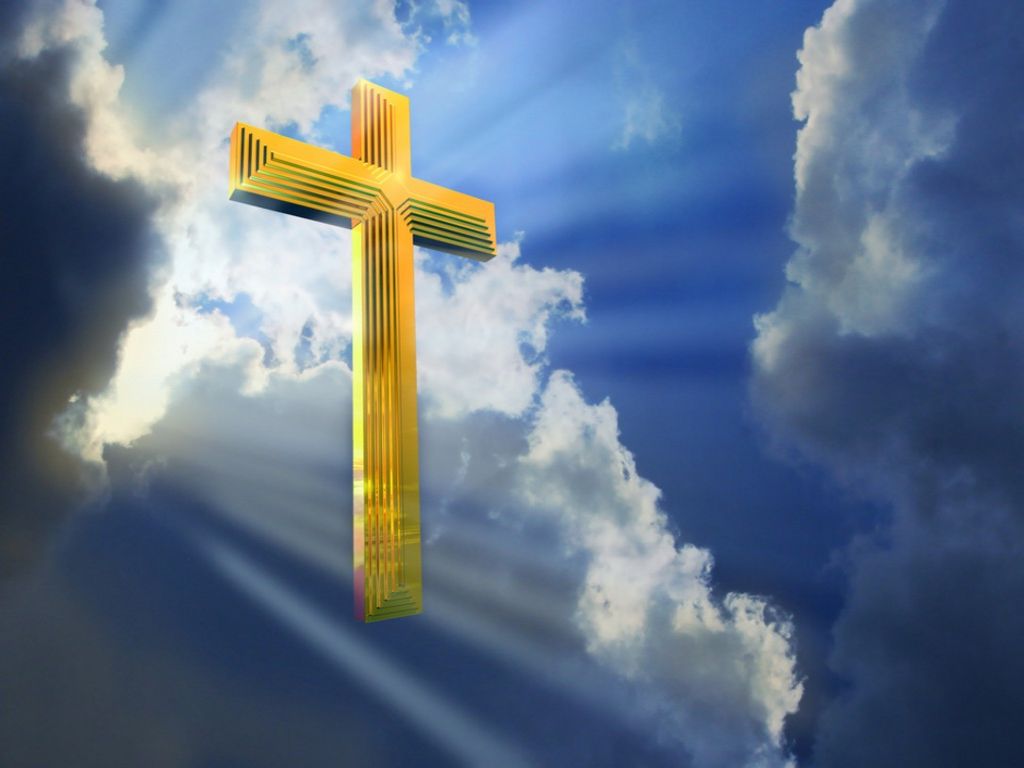 Which side of the cross are you on?
There Were Three Crosses
“What Must I Do To Be Saved?”
Hear The Gospel (Jn. 5:24; Rom. 10:17)
Believe In Christ (Jn. 3:16-18; Jn. 8:24)
Repent Of Sins (Lk. 13:3-5; Acts 2:38)
Confess Christ (Mt. 10:32; Rom. 10:10)
Be Baptized (Mk. 16:16; Acts 22:16)
Remain Faithful (Jn. 8:31; Rev. 2:10)
For The Erring Saint: 
Repent (Acts 8:22), Confess (I Jn. 1:9),
Pray (Acts 8:22)